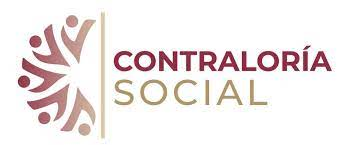 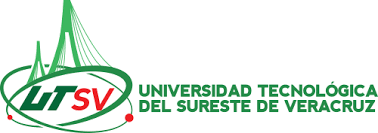 Contraloría Social

Normatividad Aplicable
y Conceptos Generales
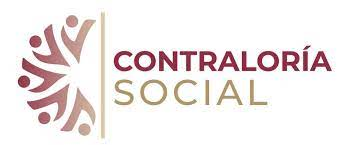 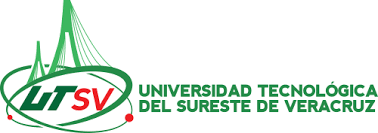 De acuerdo al Artículo 69 de la Ley General de Desarrollo Social, se reconoce a la Contraloría Social como el mecanismo de los beneficiarios, de manera organizada, para verificar el cumplimiento de las metas y la correcta aplicación de los recursos públicos asignados a los programas de desarrollo social.
Instancias Normativas
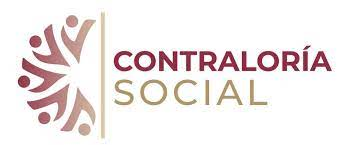 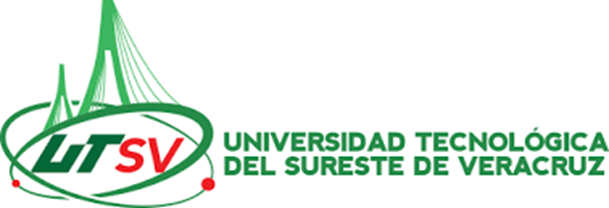 Utilidad social e importancia de la Contraloría Social
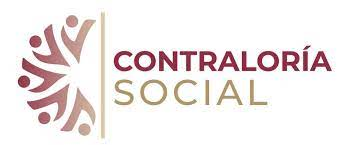 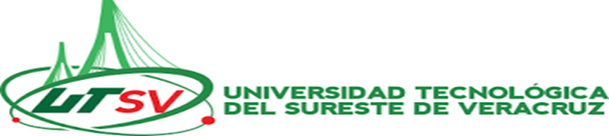 Utilidad social e importancia de la Contraloría Social
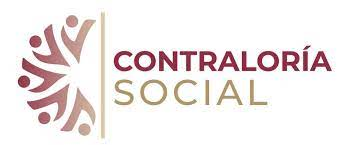 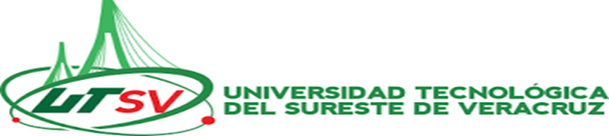 Normatividad aplicable a la Contraloría Social
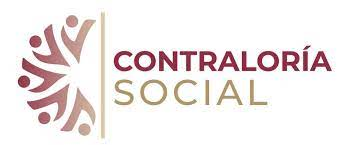 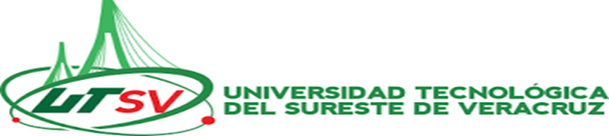 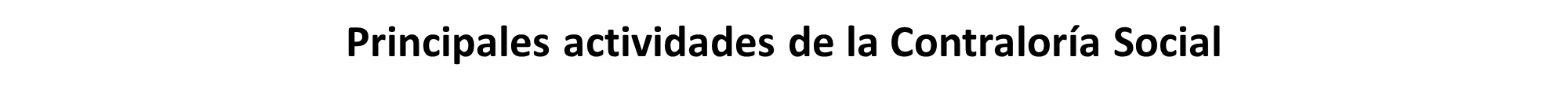 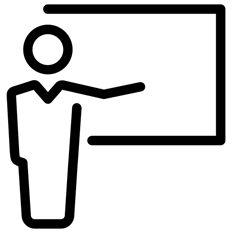 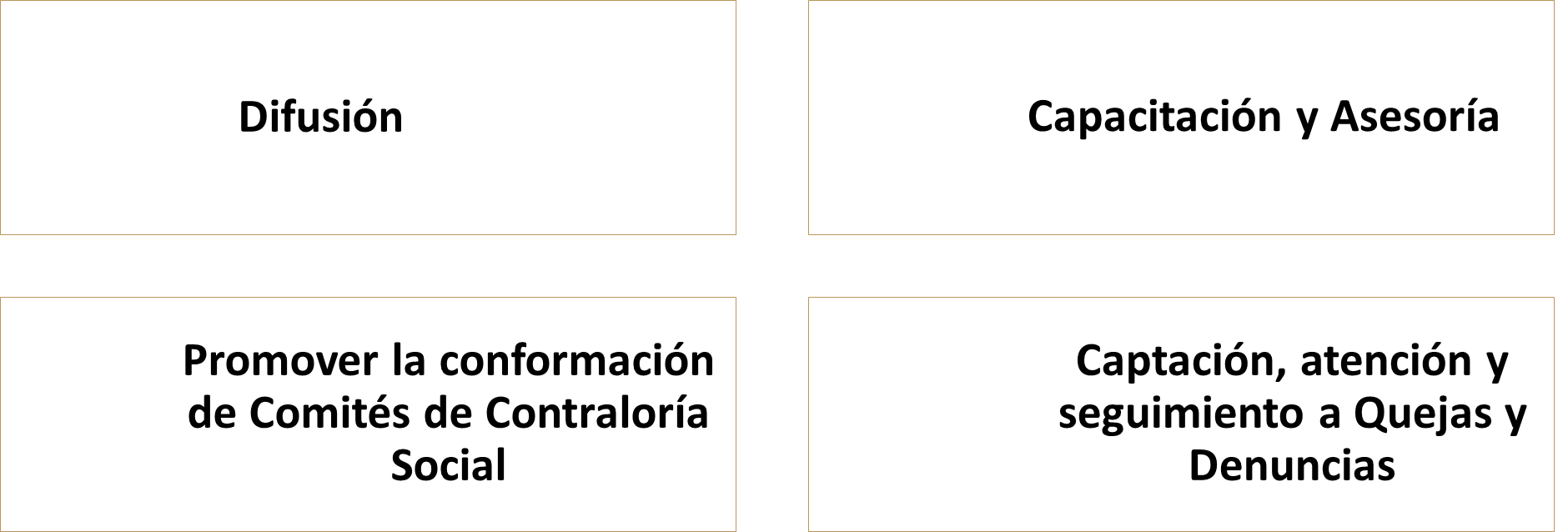 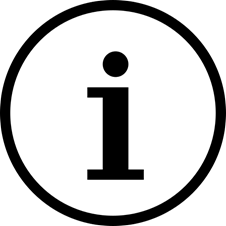 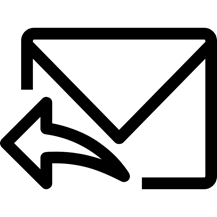 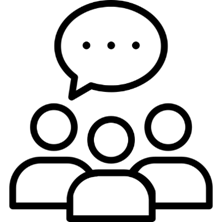 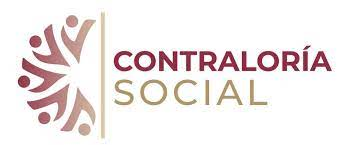 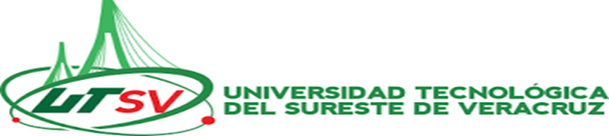 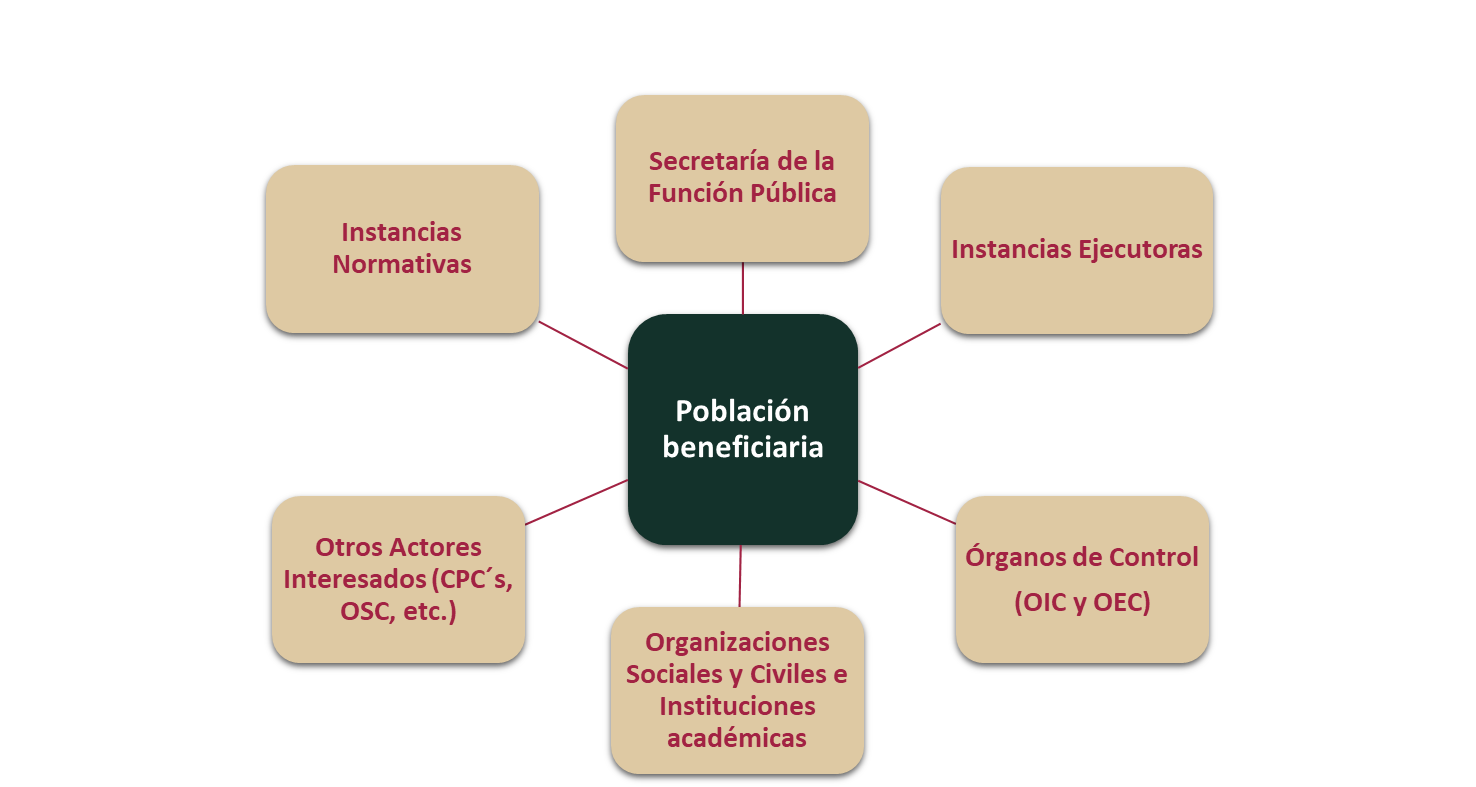 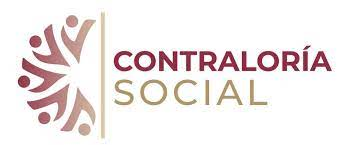 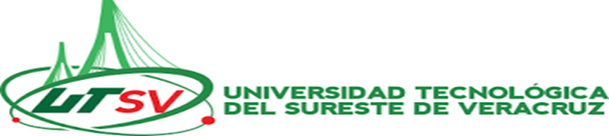 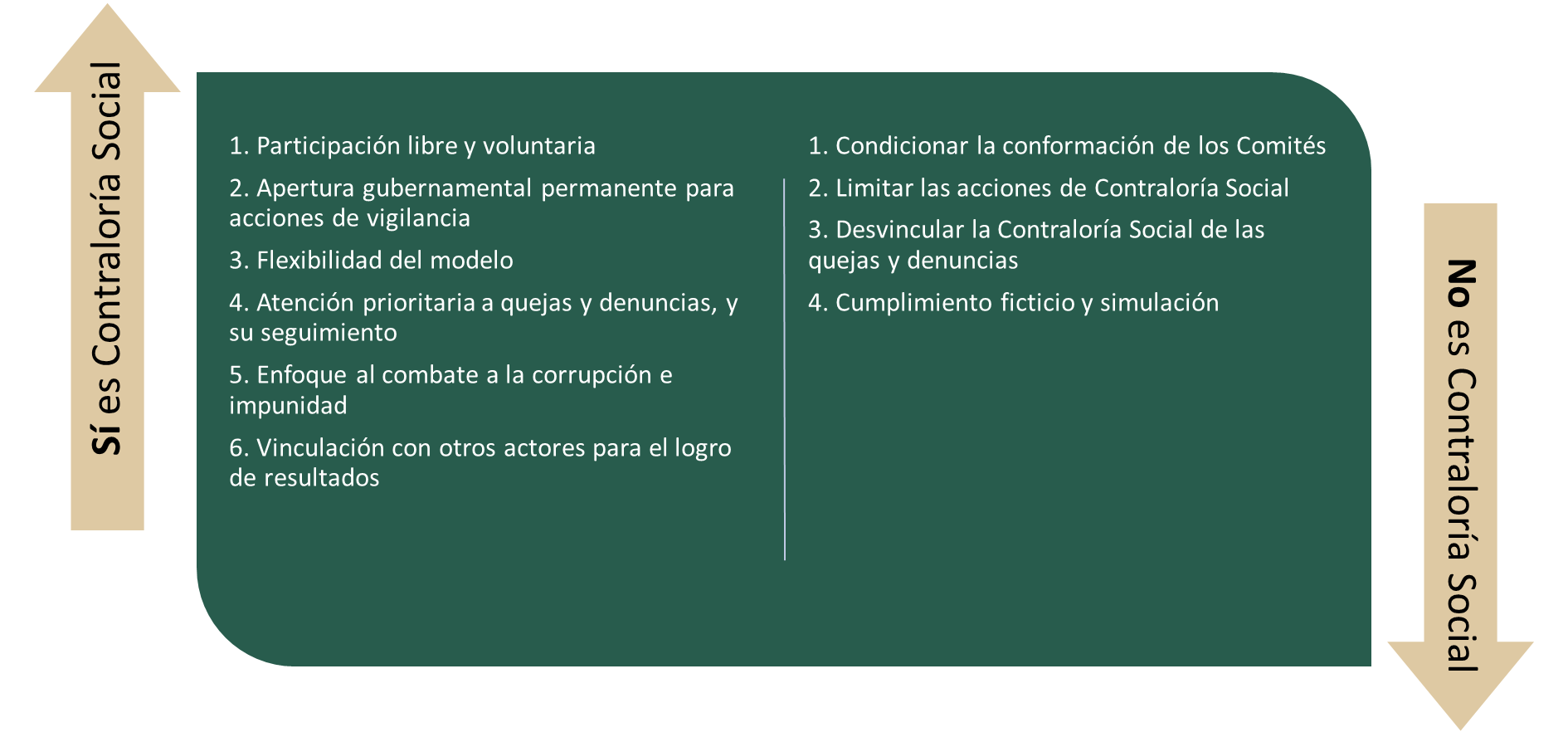 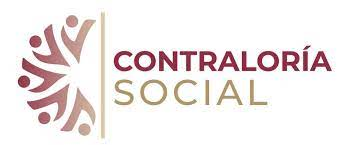 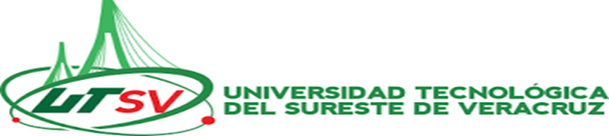 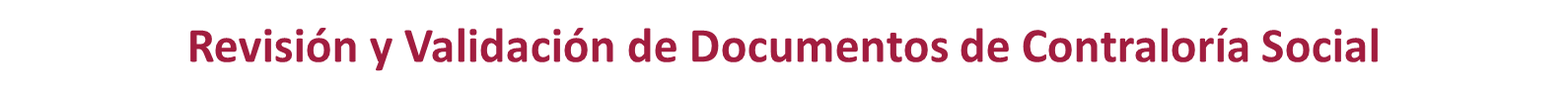 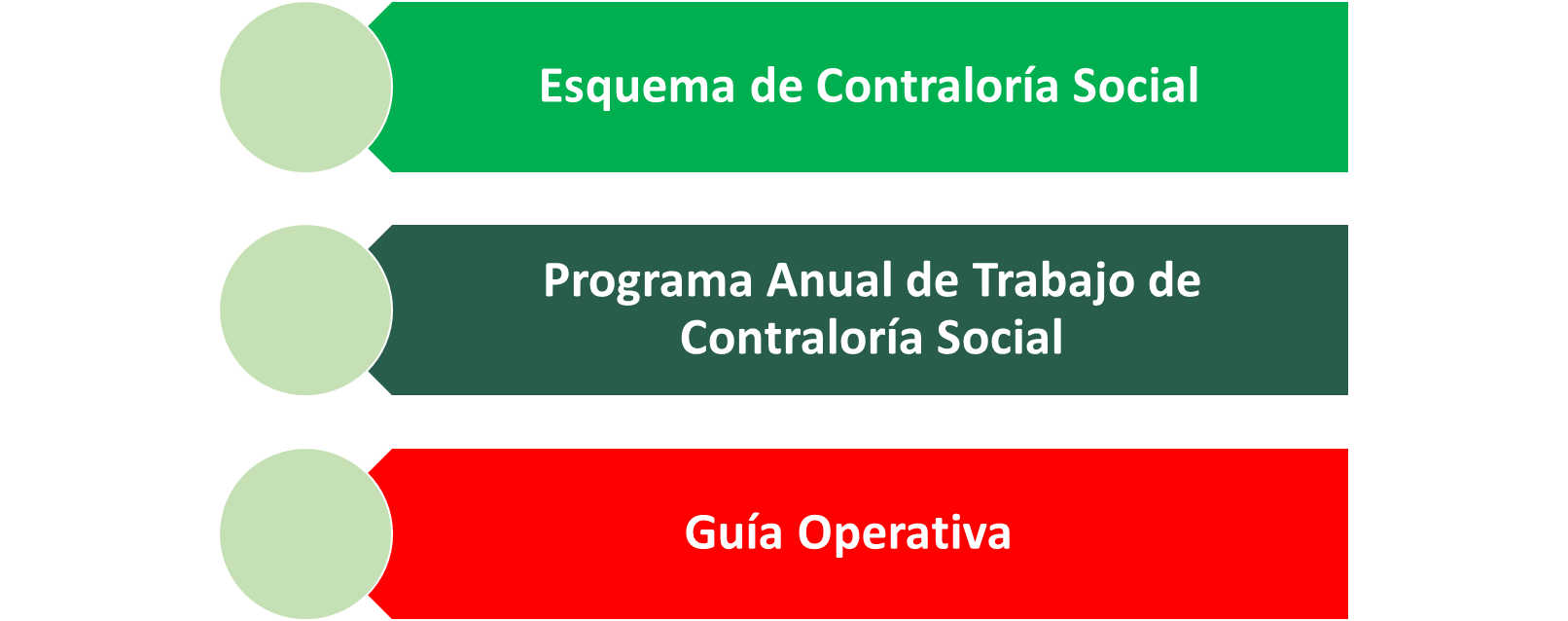 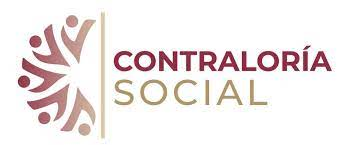 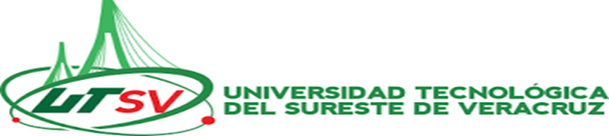 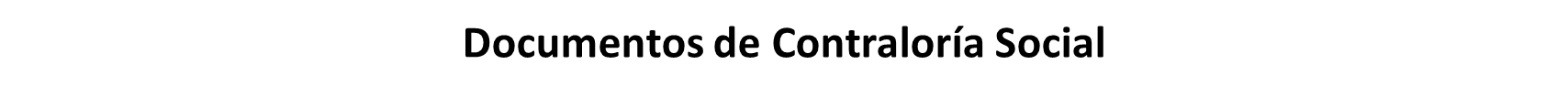 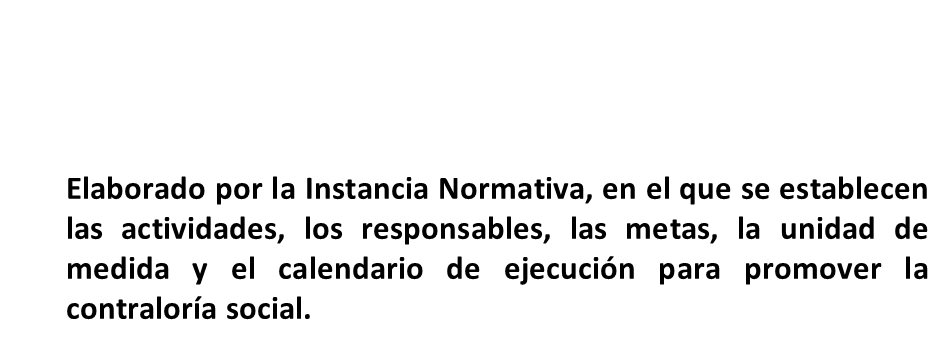 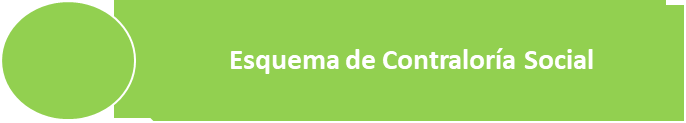 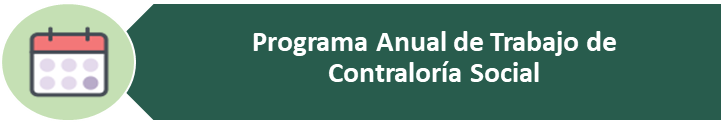 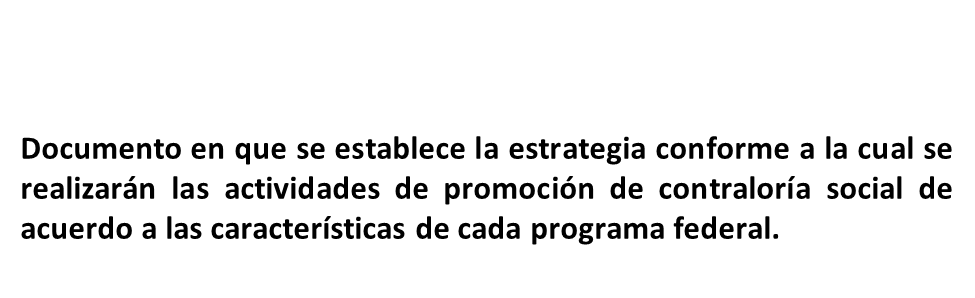 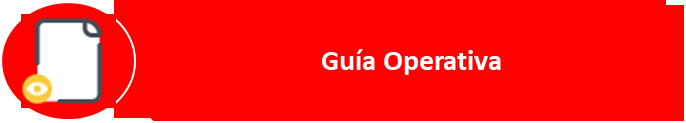 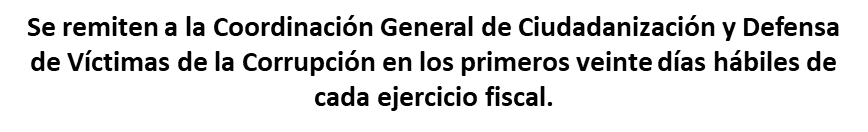 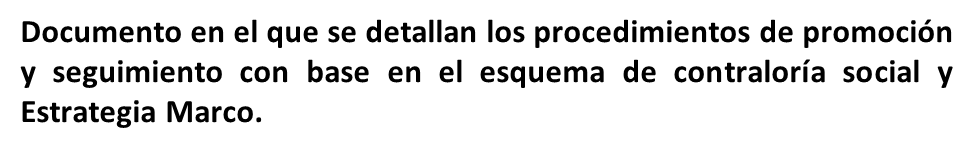 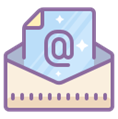 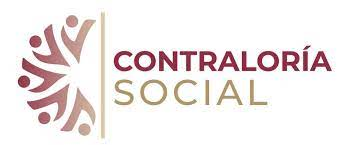 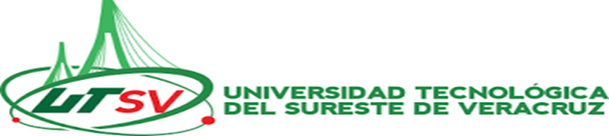 Proceso de revisión y validación de documentos de Contraloría Social
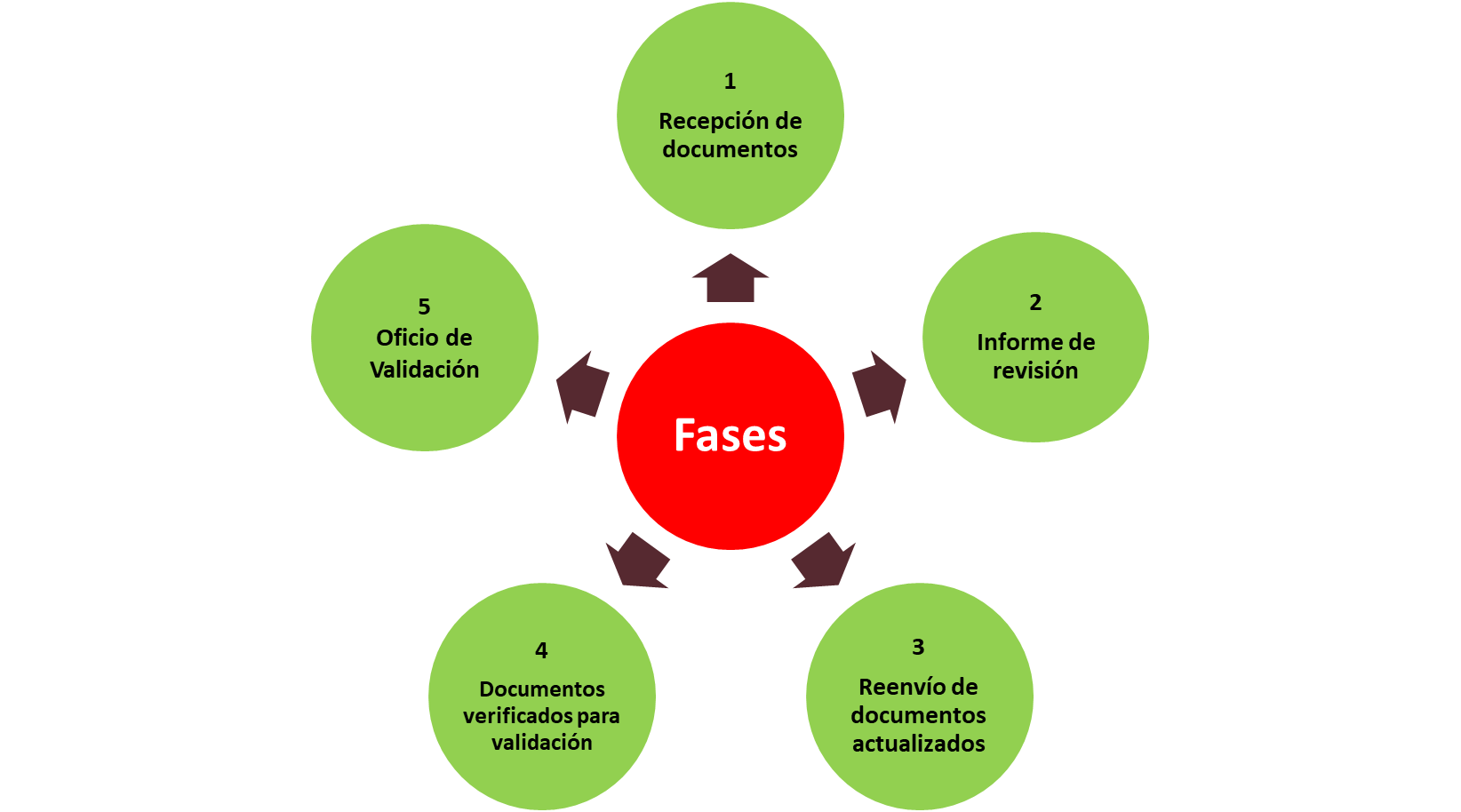 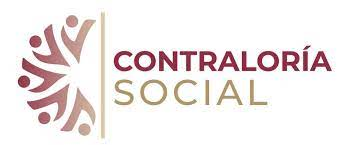 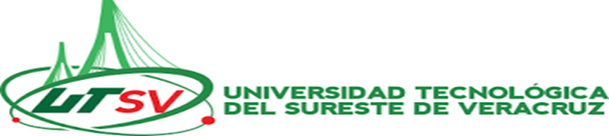 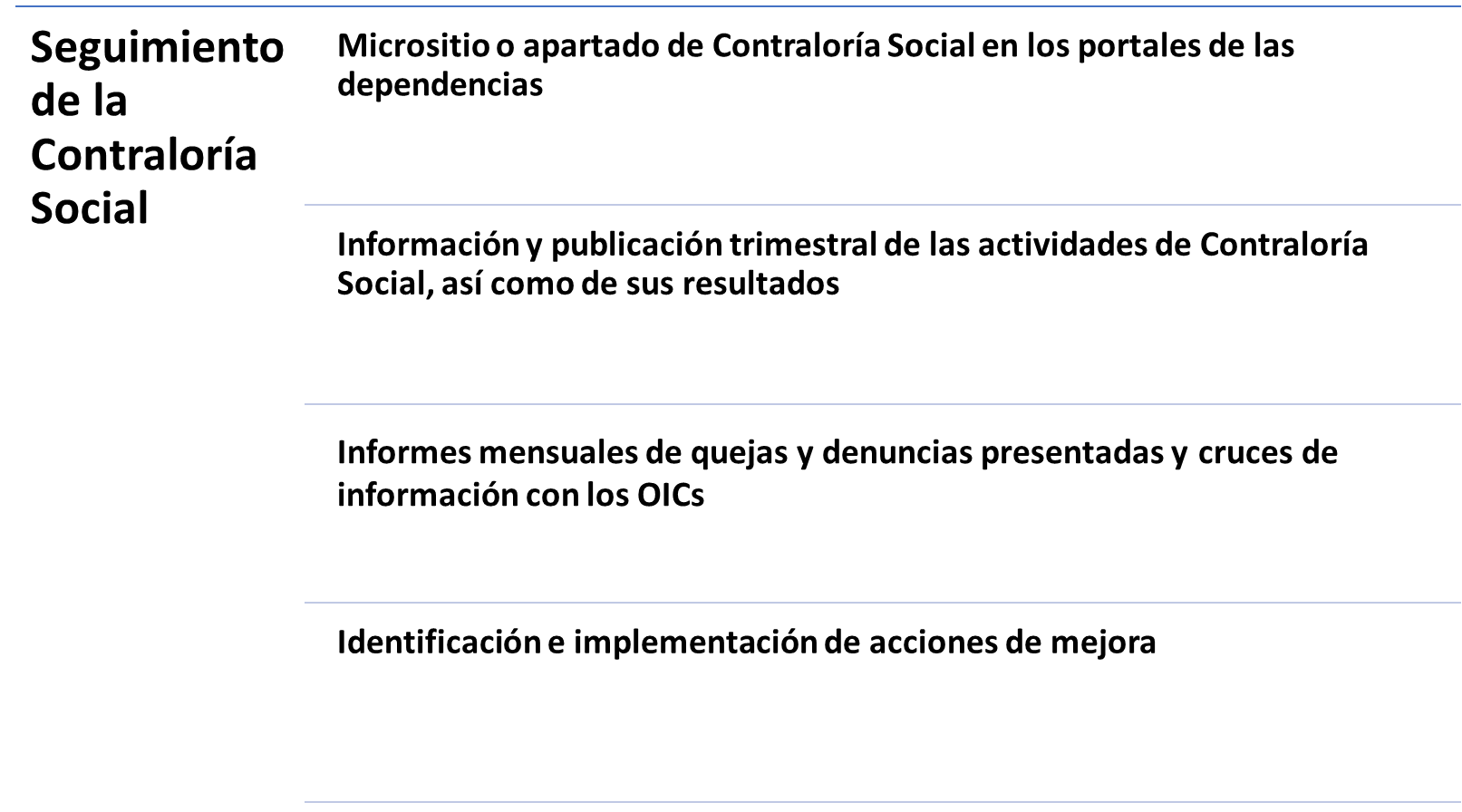 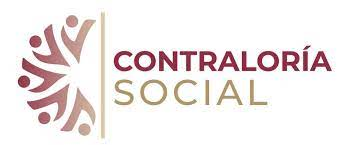 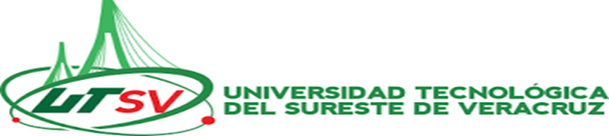 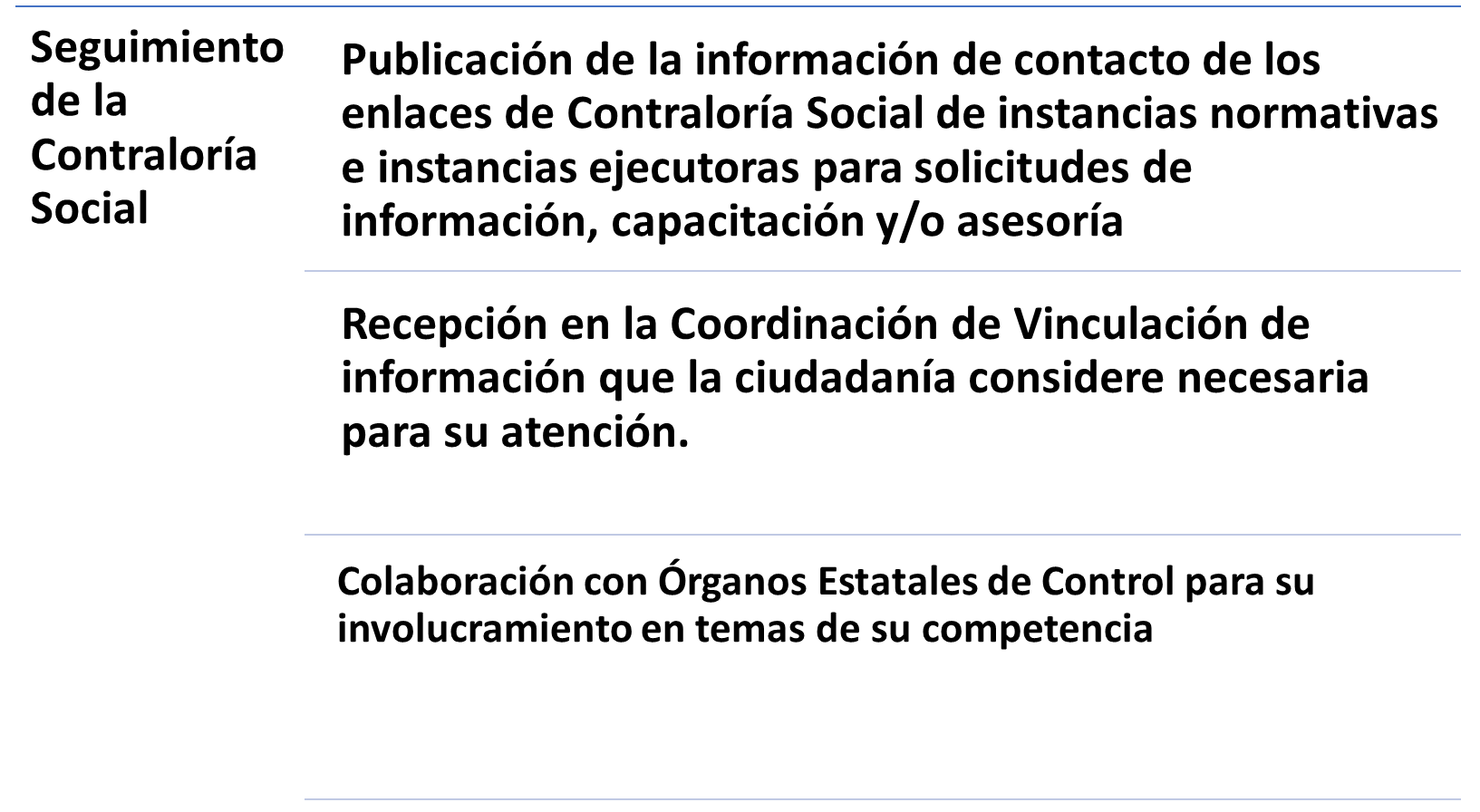 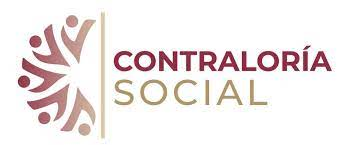 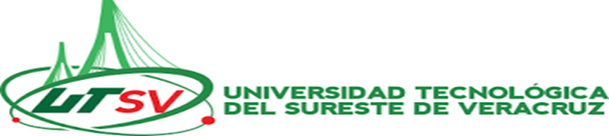 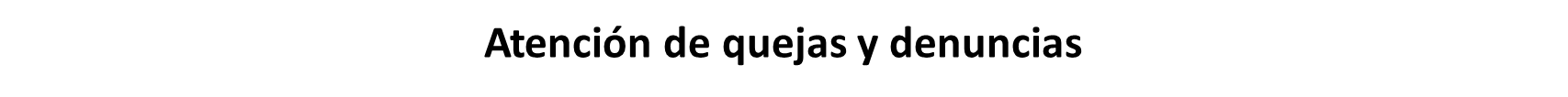 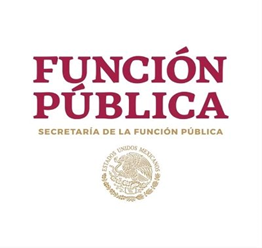 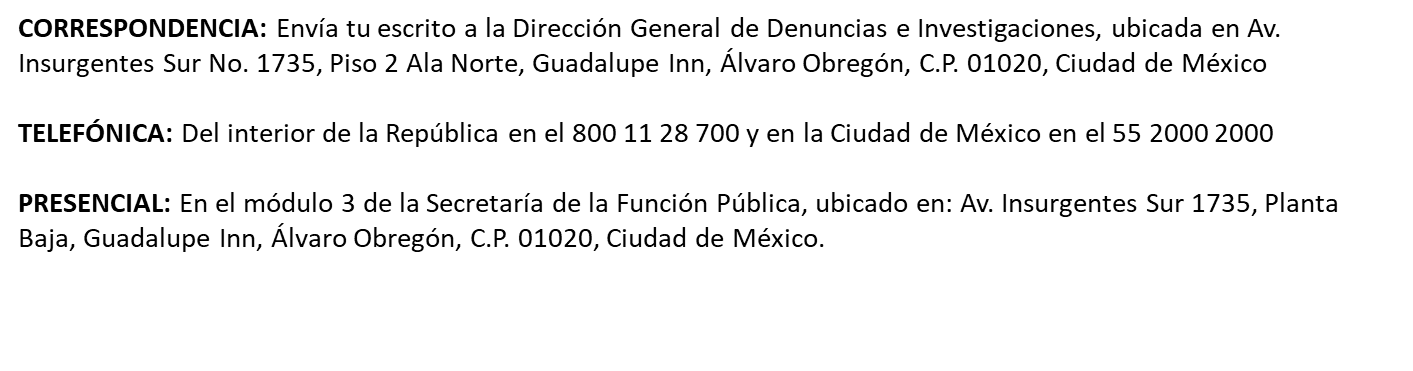 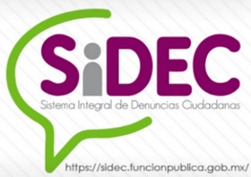 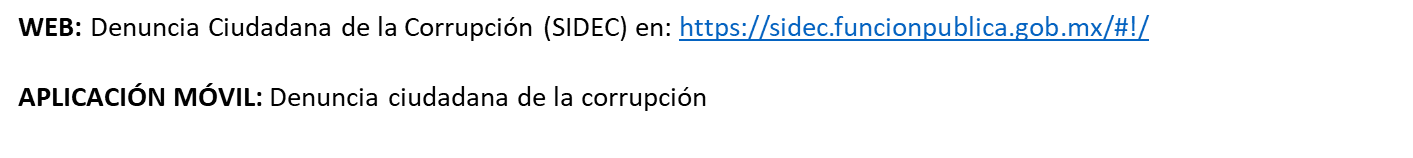 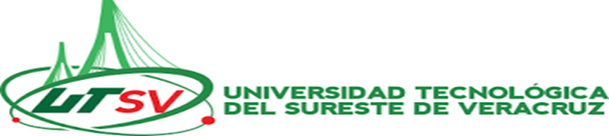 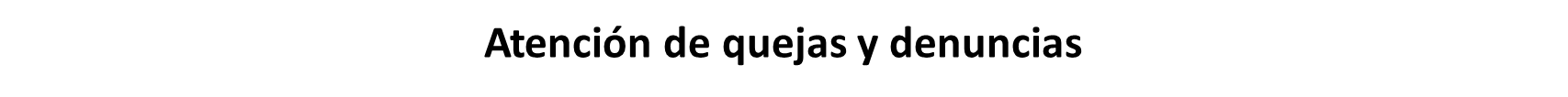 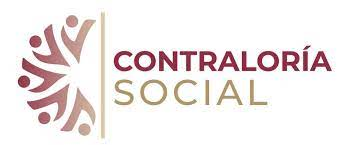 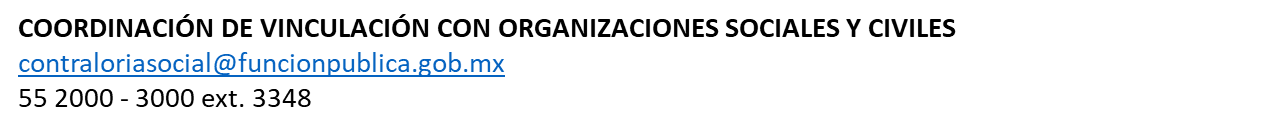 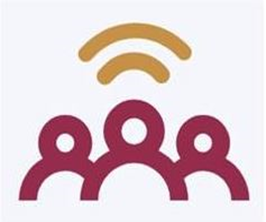 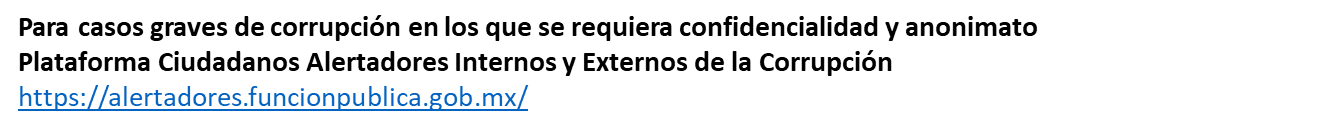 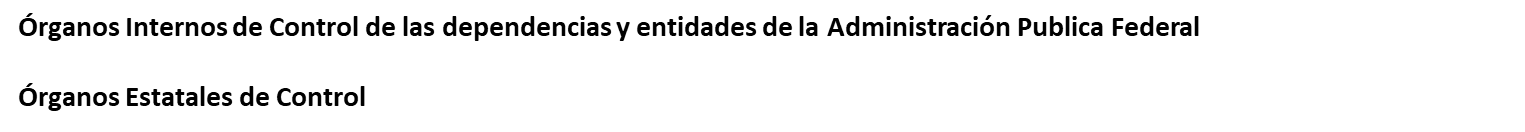 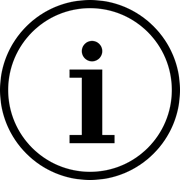 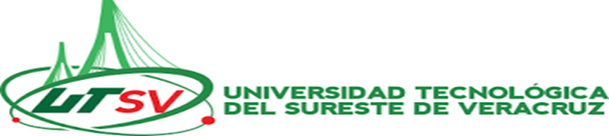 Gracias
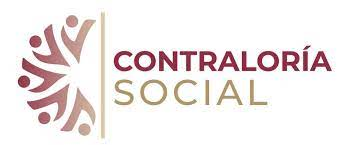 L.A.F. PAOLA LORENZANA MARTINEZ
RESPONSABLE DE LA CONTRALORIA SOCIAL
PRODEP 2023